BASIC LIFE SUPPORT
ALGORITHM
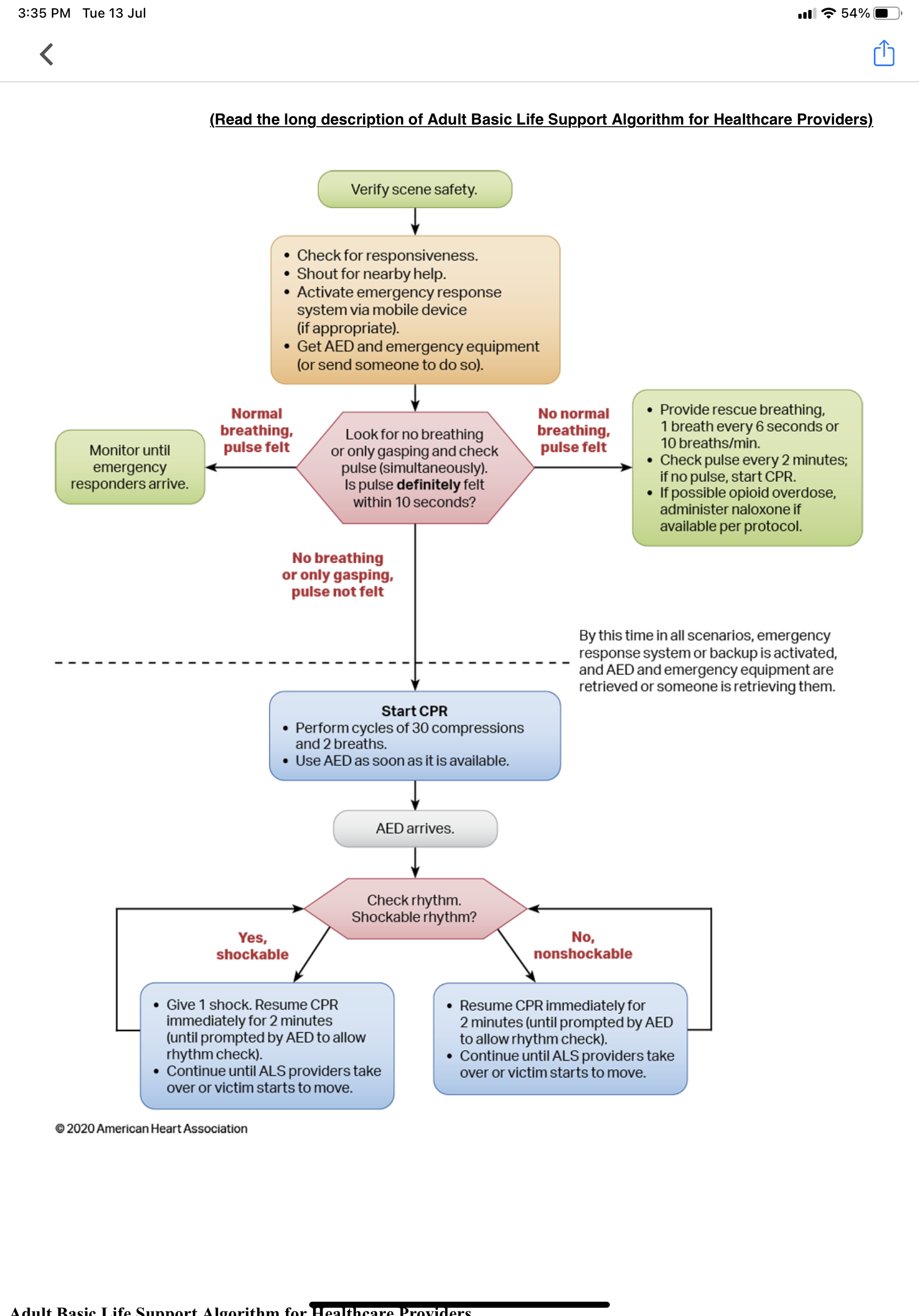